Кровь и кровообращение (контрольно-обобщающий урок)
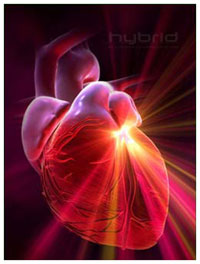 Состав крови
Кровяные клетки
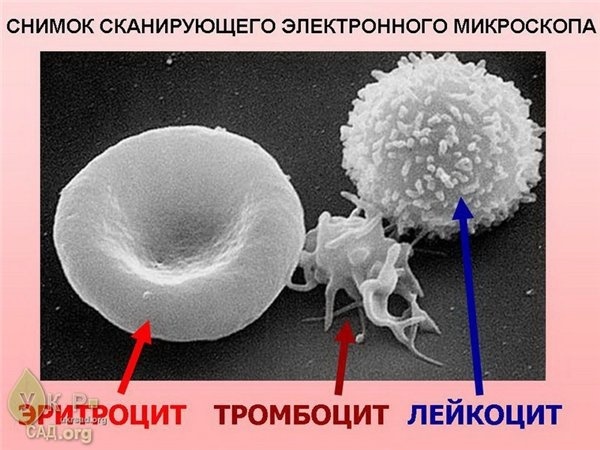 Строение сердца
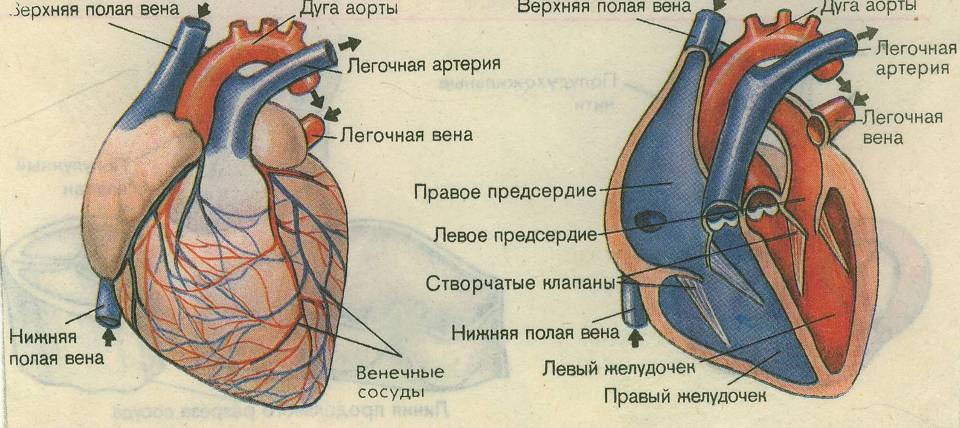 Кардиология
Анализ крови здорового человека
Анализ крови:
эритроциты - 4,5 - 5 млн. в мл

лейкоциты - 4 - 9 тыс. в мл

скорость оседания эритроцитов  (СОЭ) - 1 - 1,5 мм/ч

содержание гемоглобина - 7-8 ммоль/л

концентрация глюкозы - 0,10 – 0,12 %
Изучив показания анализа крови, определите состояние здоровья пациента 1
Изучив показания анализа крови, определите состояние здоровья пациента 2
Изучив показания анализа крови, определите состояние здоровья пациента 3
Подведение итогов урока
Оценка  «5» – 21-26  баллов
Оценка  «4» – 18-20  баллов
Оценка  «5» – 15-17  баллов

   
  Домашнее задание:
Написать мини-сочинение 
«О чем думает мое сердце…»